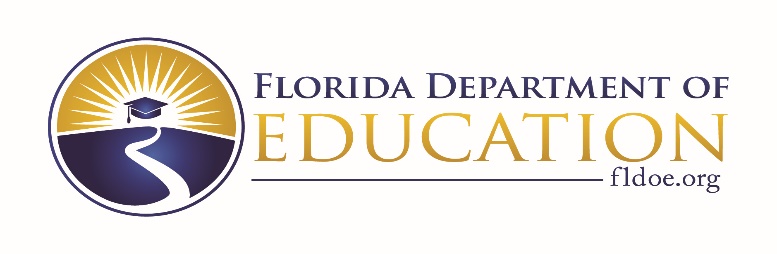 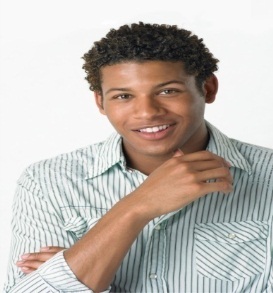 2018-2019
Career Planning
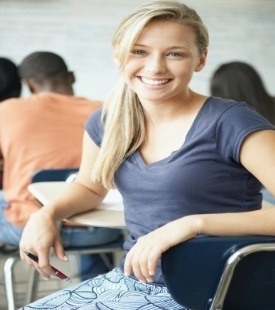 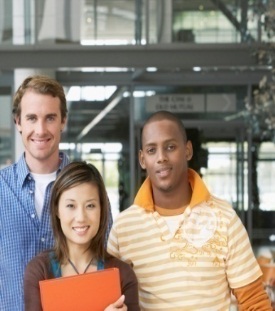 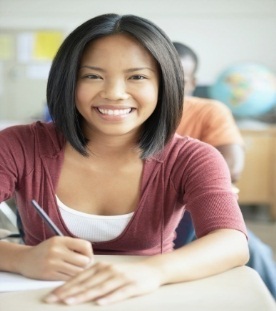 1
Office of Student Financial Assistance
2
2018-2019
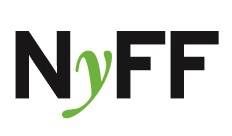 Workshop Objectives
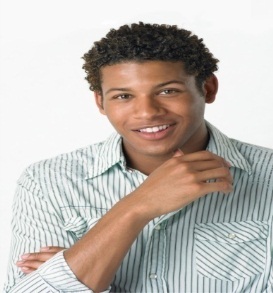 Participants will gain an understanding of: 
Tools and skills necessary to achieve a position in a specific career field
Information needed to create an effective resume 
Guidelines for establishing weekly job search goals
Suggested format for a successful cover letter
Presenting a positive impression during a job interview
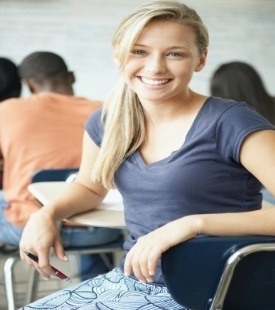 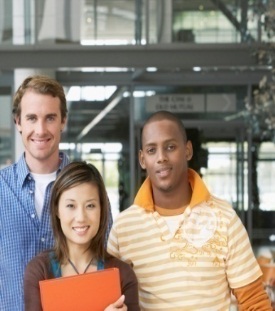 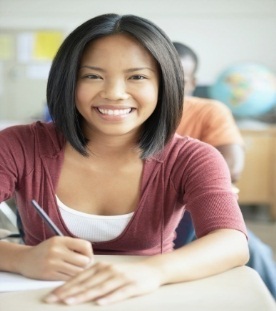 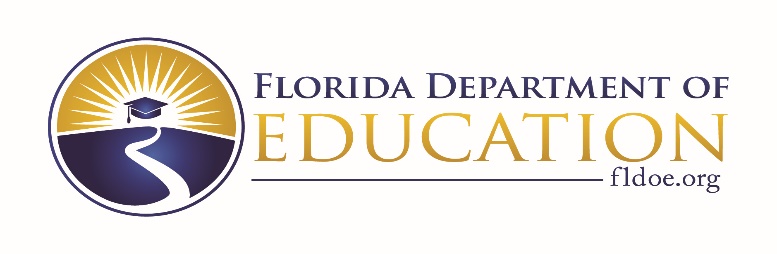 3
2018-2019
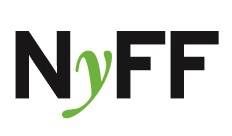 Career Exploration
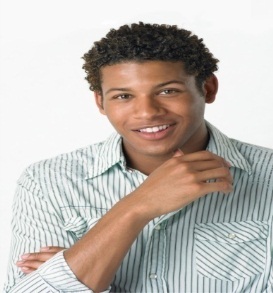 What are the fastest growing occupational fields in Florida?
What suggestions can you share regarding job searches for part-time, full-time or intern positions?
What are important tools needed to secure a position that fits specific career goals?
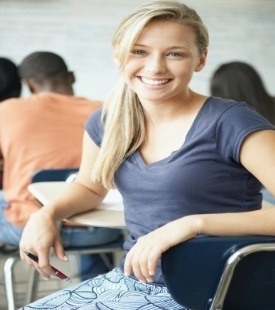 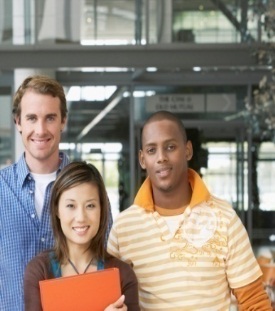 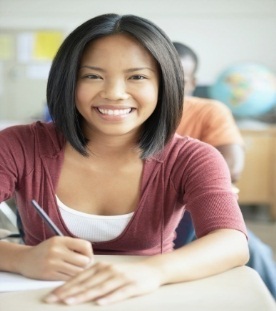 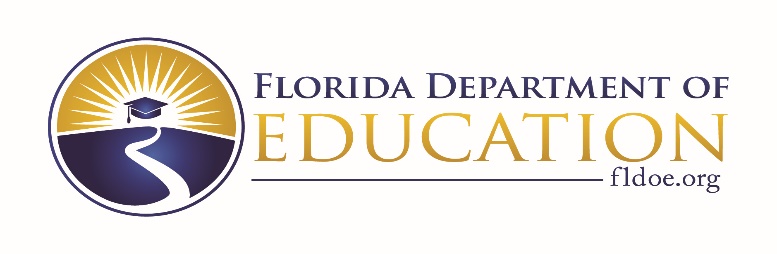 4
2018-2019
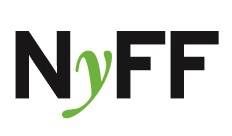 Career Portfolio
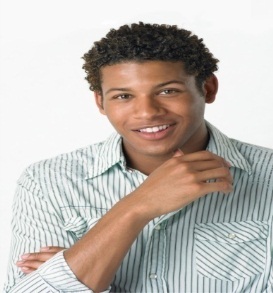 What is a career portfolio?
What documents are included in a career portfolio?
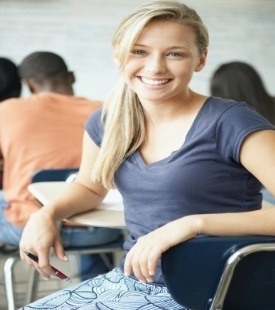 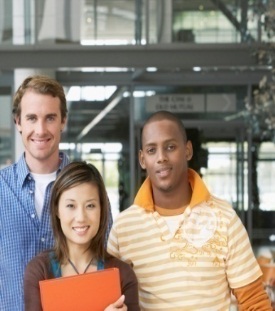 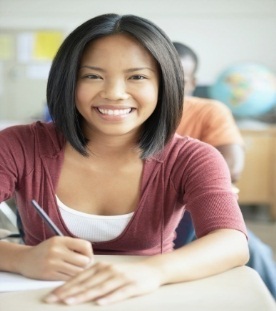 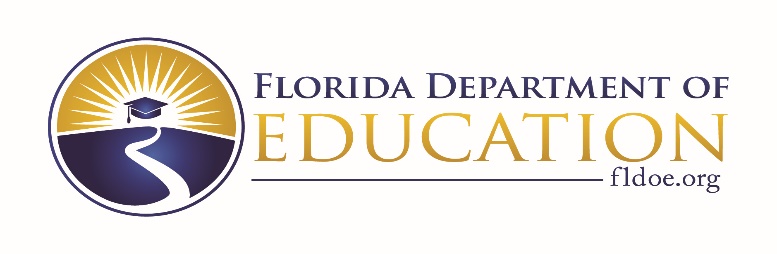 5
2018-2019
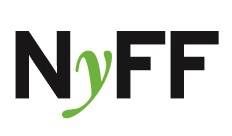 Career Goal and Plan
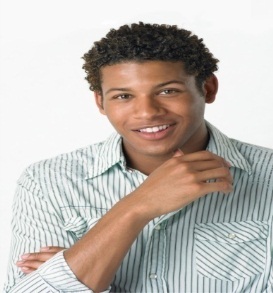 Sample:
Become a sixth-grade teacher in a public school within six months of graduating with a degree in education
This position will require student-teaching, training, certification and an available opportunity in a school district
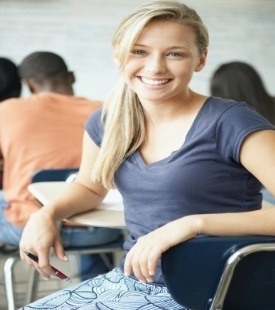 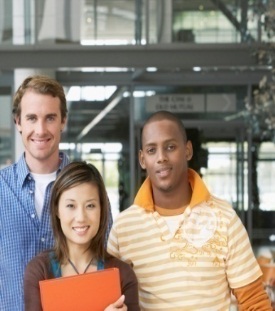 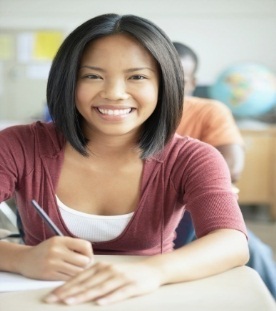 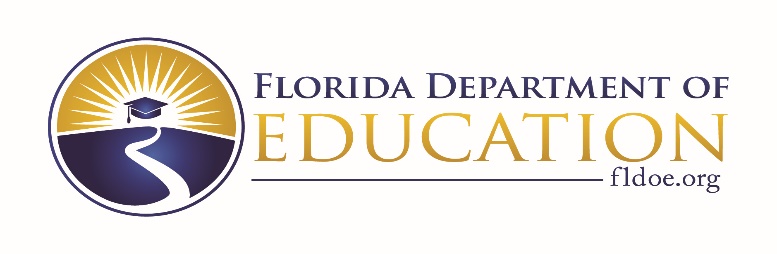 6
2018-2019
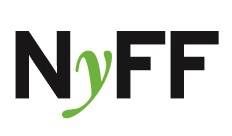 Resume Tips
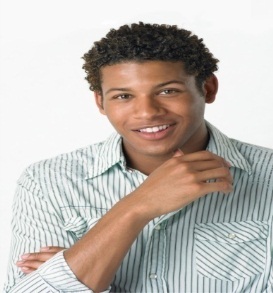 Include the following elements:
Objective
Experience
Education
Accomplishment summary 
Work and education 
Contact information 
Other relevant experience
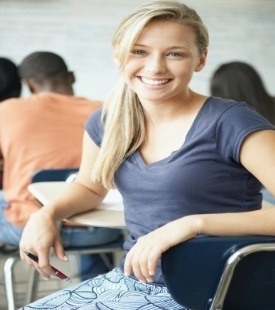 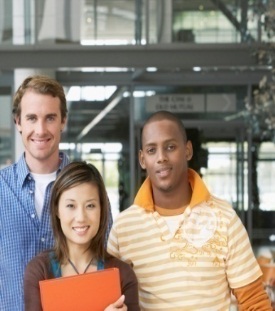 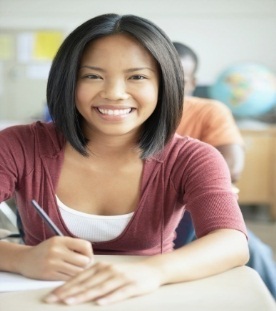 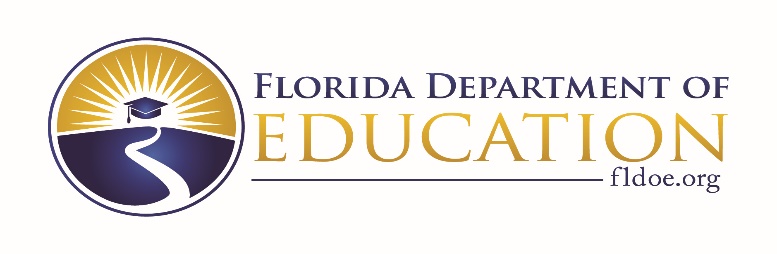 7
2018-2019
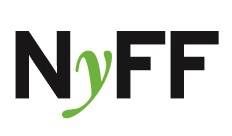 Resume Language
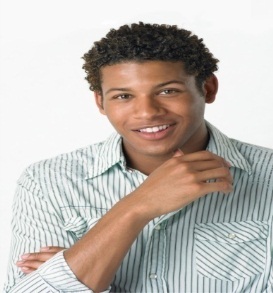 Use key “action” words 
Accomplish
Achieve
Lead
Build 
Delegate
Initiate 
Collaborate
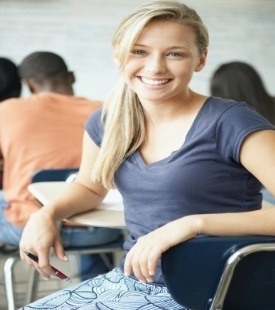 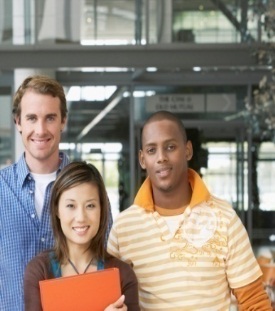 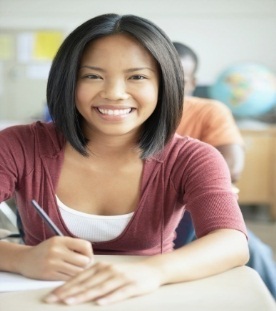 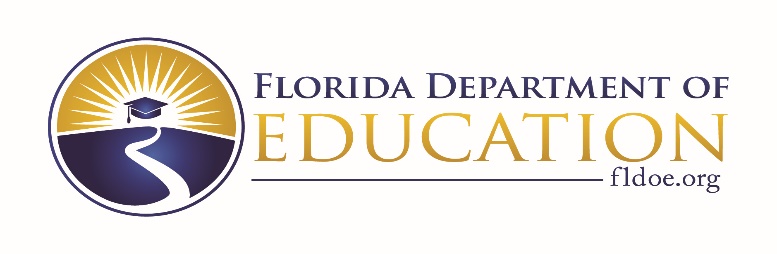 8
2018-2019
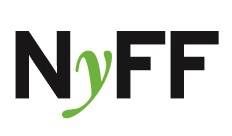 Resume Format
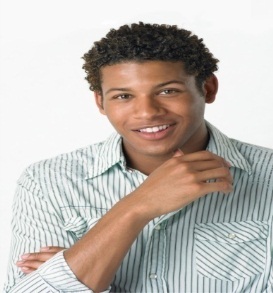 The three most traditionally accepted formats are:
Chronological  
Functional 
Combination
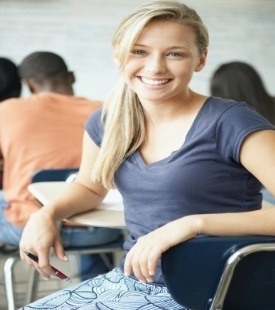 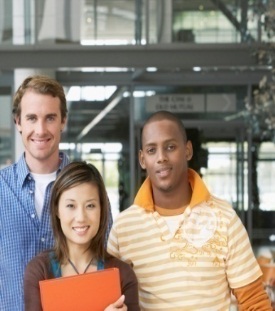 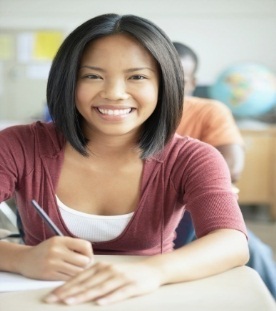 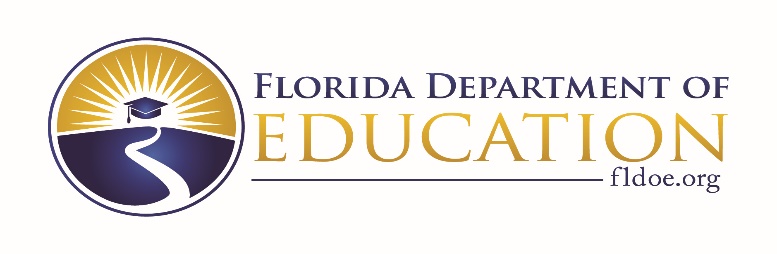 9
2018-2019
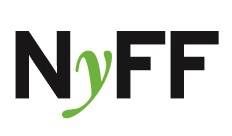 Steps for the Job Search
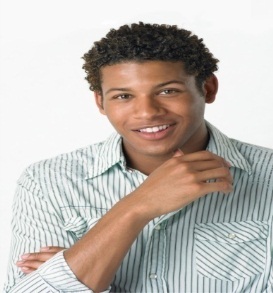 KNOW your skills, preferences and values
UPDATE your resume and cover letter
PRACTICE your interview skills 
IDENTIFY employment sources
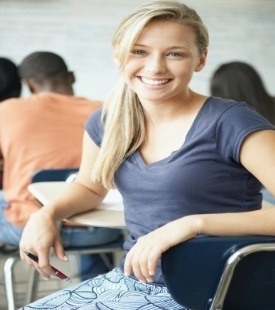 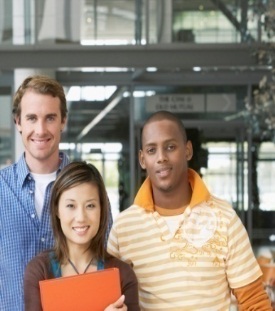 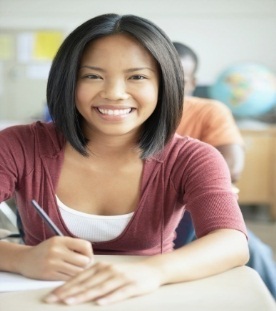 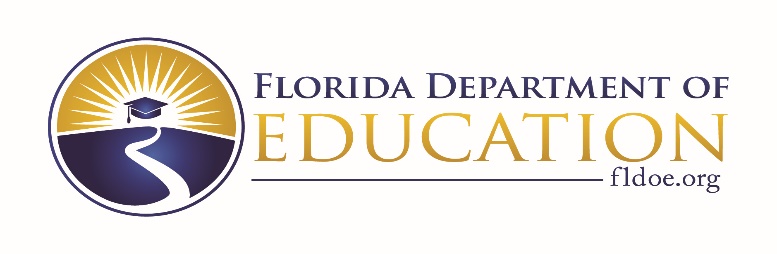 10
2018-2019
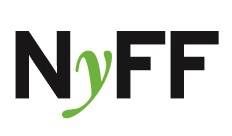 Job Search Weekly Goals
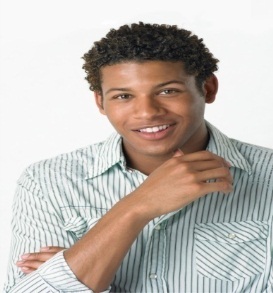 Create a contact list
Cold call potential employers
Conduct weekly searches
Schedule time each week to respond to advertisements
Suggestion: follow up on all electronic submissions in writing
Personally telephone the hiring manager
Attend job fairs 
Network
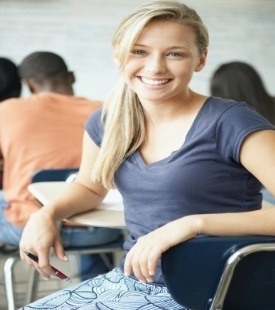 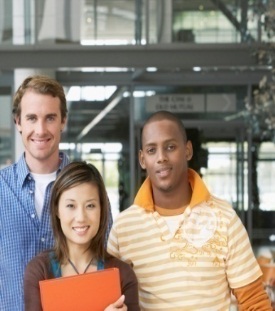 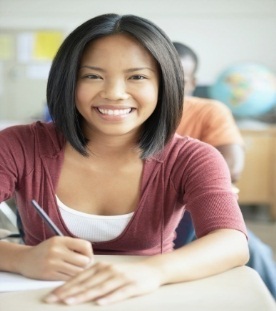 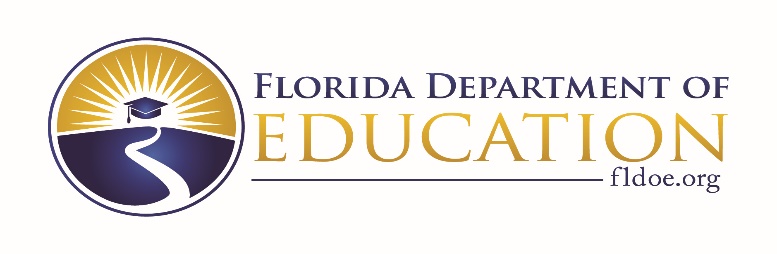 11
2018-2019
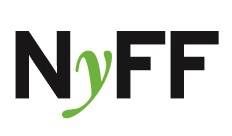 Cover Letters
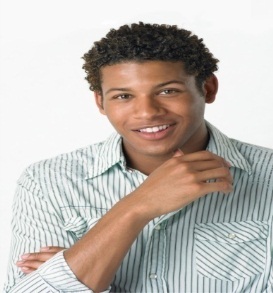 Can make or break your resume from being selected to move forward for the interview process
Effective cover letters project enthusiasm and capture a sense of purpose
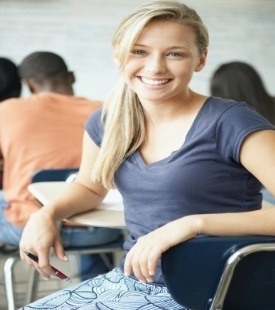 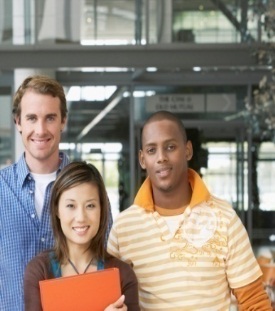 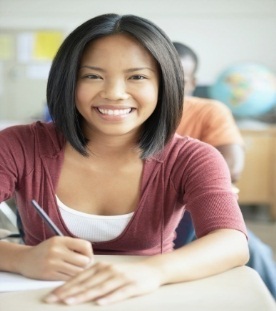 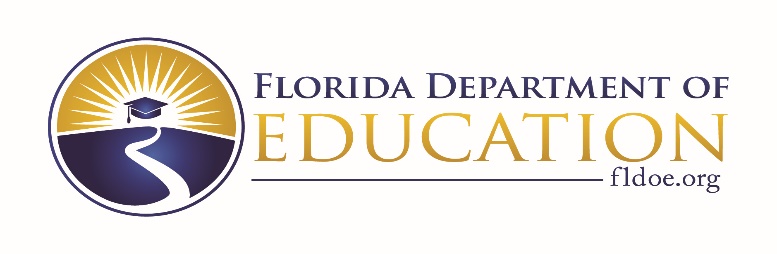 12
2018-2019
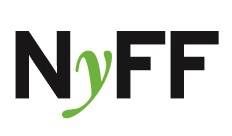 Interview Tips
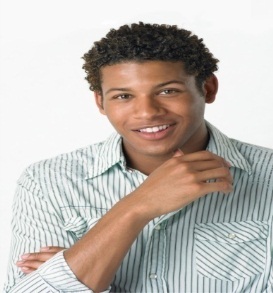 Research the business beforehand
Practice, practice, practice
Go alone
Greet interviewer with firm handshake
Maintain eye contact
Smile, be polite, try to relax
Listen carefully, ask to restate the question, if needed
Bring documents needed to complete necessary paperwork
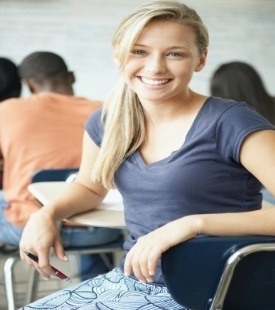 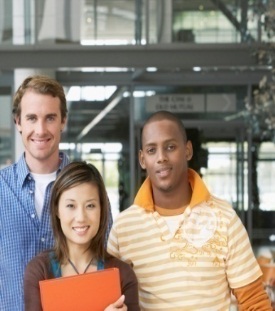 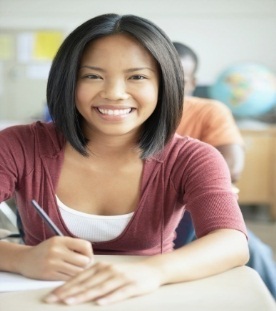 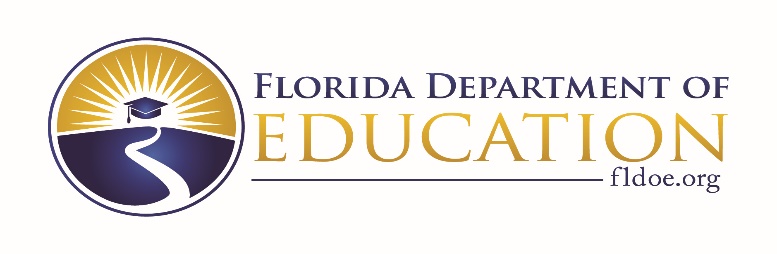 13
2018-2019
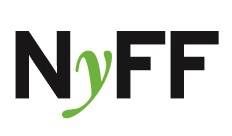 Questions to Expect
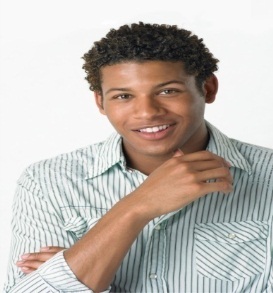 Tell me about yourself
What do you know about our company?
What is your weakness?
What are your strengths?
Why did you leave your last job? 
Why should we hire you?
Do you have references?
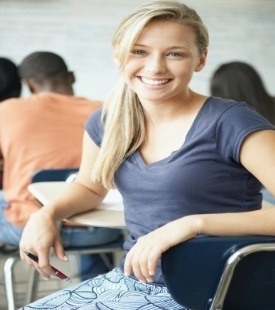 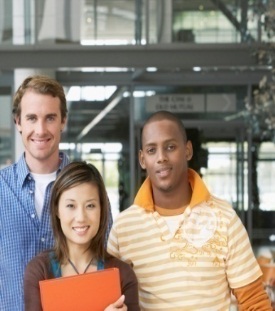 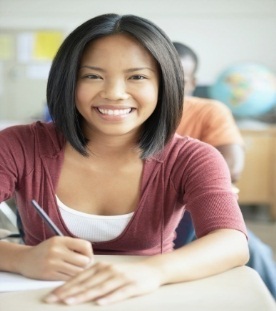 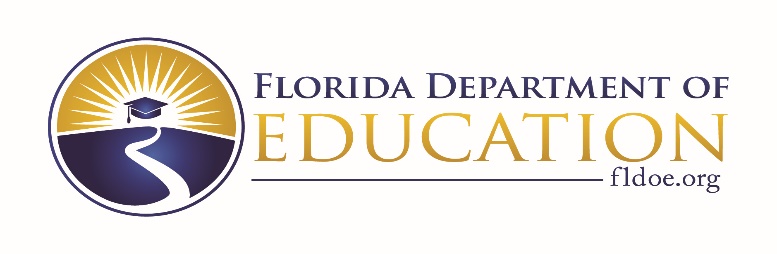 14
2018-2019
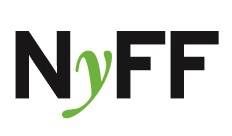 Questions to Ask
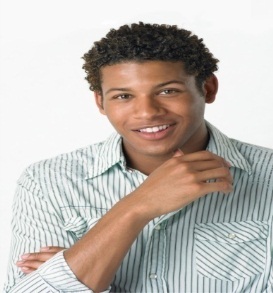 Who would supervise me?
When are you going to make a hiring decision?
What are the opportunities for advancement?
What kind of training will be provided or is available?
What is the dress code?
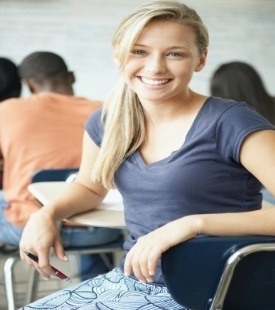 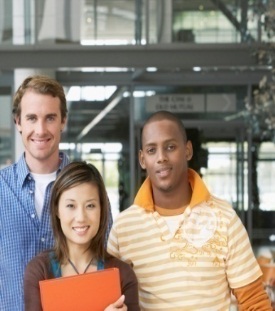 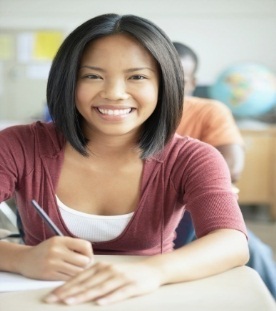 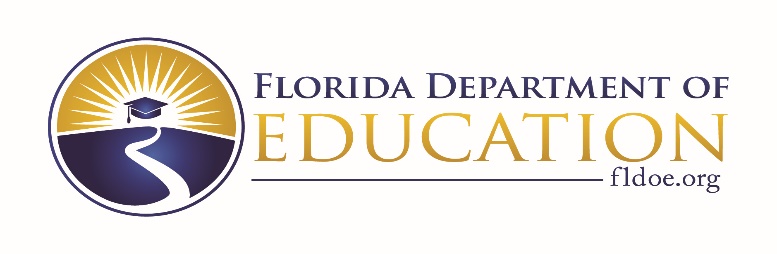 15
2018-2019
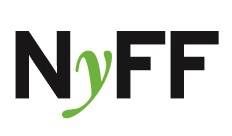 Interview Closure
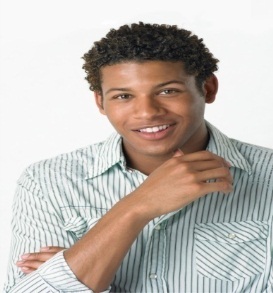 Thank the interviewer for their time
Request a business card
Shake hands
Send a thank you note
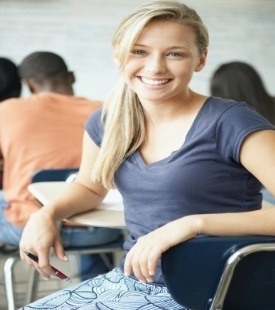 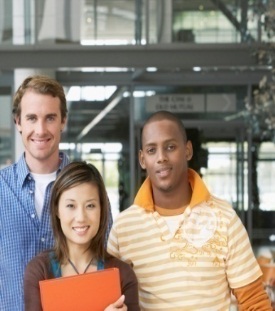 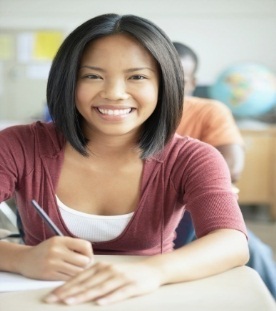 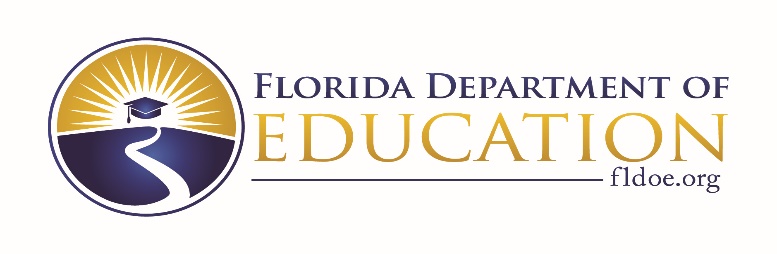 16
2018-2019
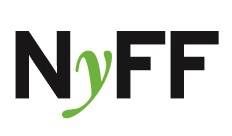 Potential Pitfalls
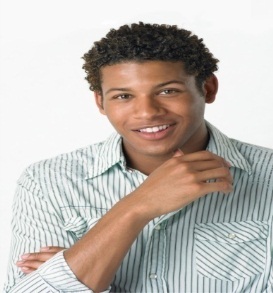 Untidy personal appearance
Inability to express information clearly
Lack of genuine interest or enthusiasm
Unwillingness to start at the bottom
Negative attitude
Lack of eye contact
Incomplete/sloppy application 
Being late to the appointment
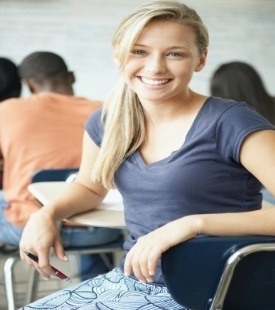 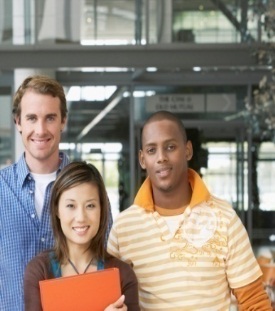 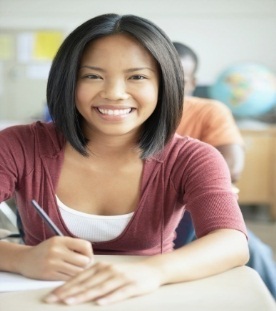 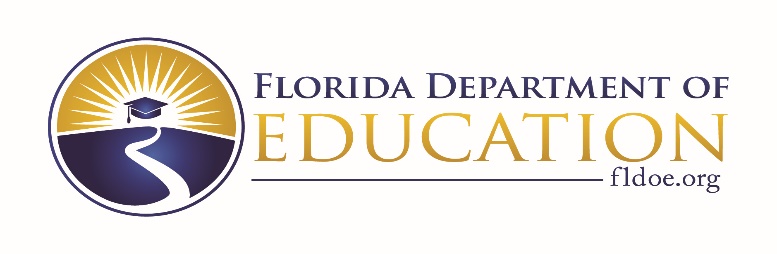 17
2018-2019
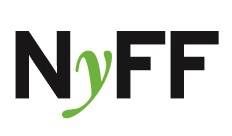 Networking 101
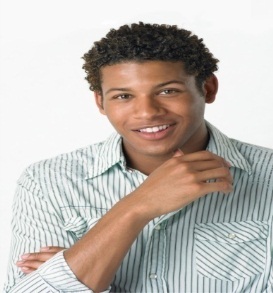 Make a network plan
Make contact
Organize your network
Take action
Practice network etiquette
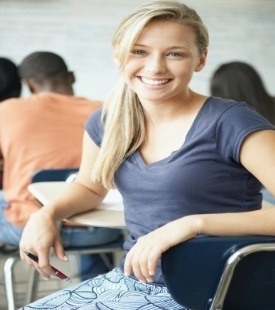 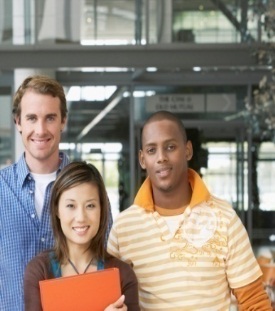 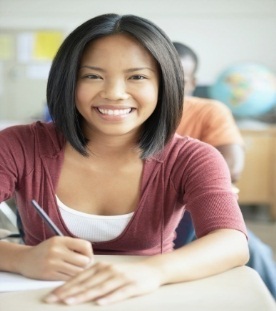 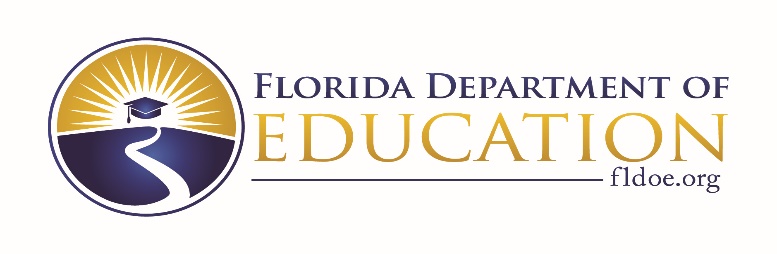 18
2018-2019
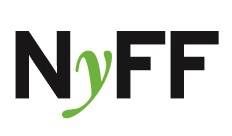 References
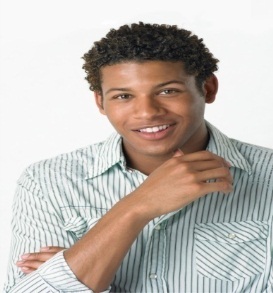 How to ask for a reference
Who to ask for a reference
Company reference policy 
Reference letters
Reference list
Permission to call
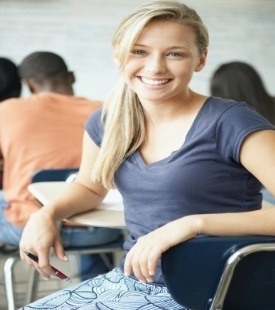 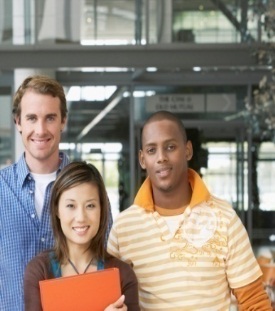 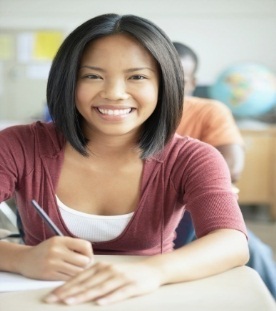 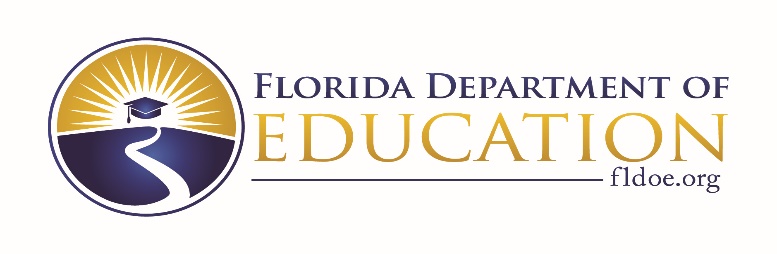 19
2018-2019
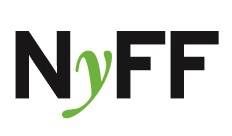 Mapping Your Future
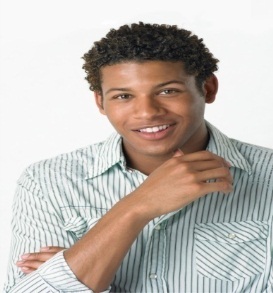 Mapping Your Future is a non-profit organization dedicated to combining person-to-person financial counseling with online resources to help students plan for the future. Resources include: 
College preparation
School selection
Career exploration 
Money management 
http://mappingyourfuture.org/
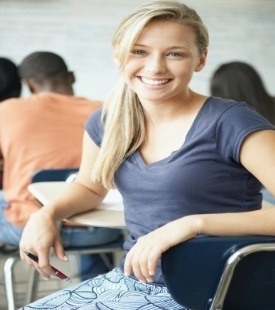 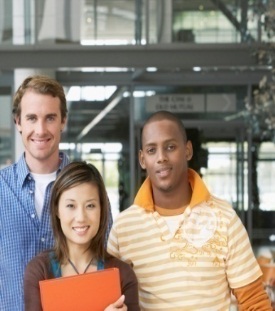 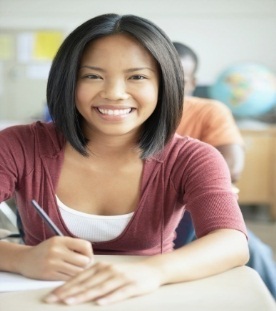 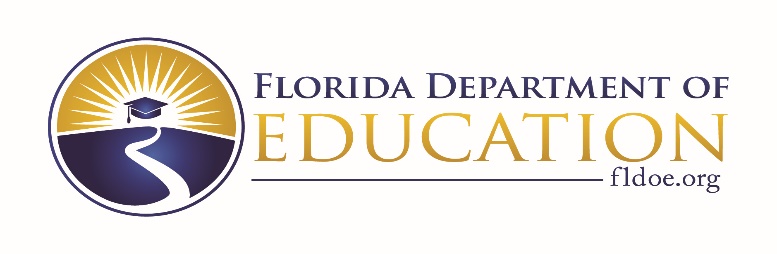 www.mappingyourfuture.org
20
2018-2019
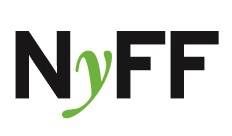 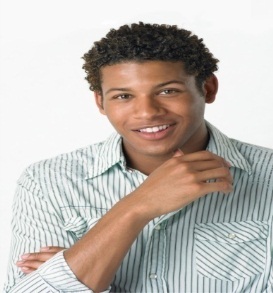 Navigating your Financial Future (NyFF)
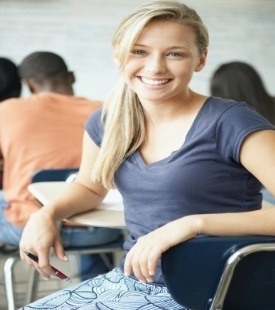 Financing higher education
Managing day-to-day money
Career planning 
School and life management
www.navigatingyourfuture.org
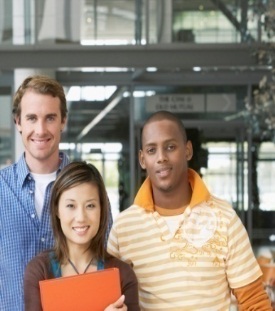 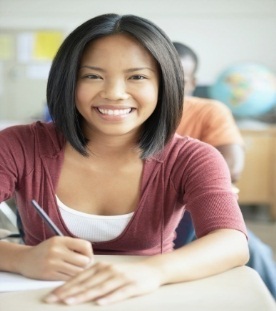 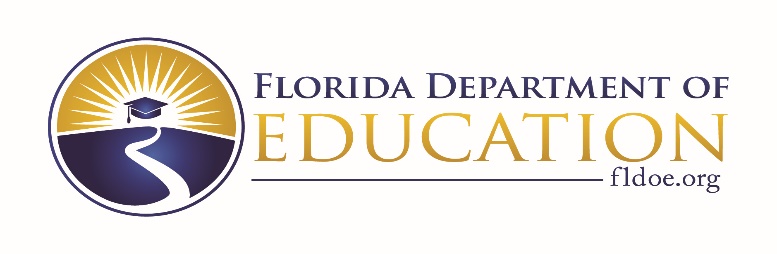 21
2018-2019
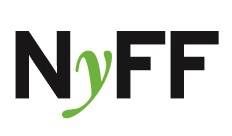 Contact Information
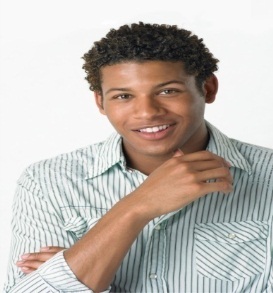 Email: osfa@fldoe.org 
Telephone: 888-827-2004 
OSFA Outreach:
Pedro “Pete” Hernandez 
(850)245-1821
Pedro.Hernandez@fldoe.org
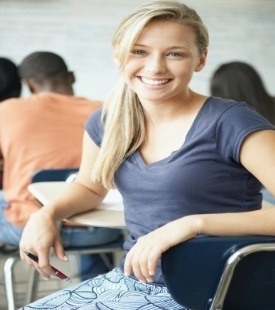 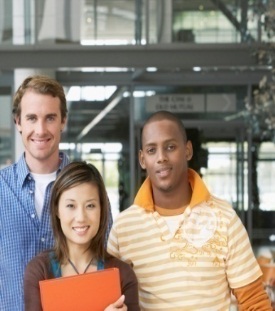 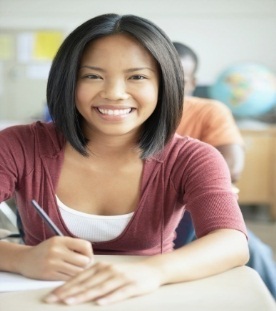 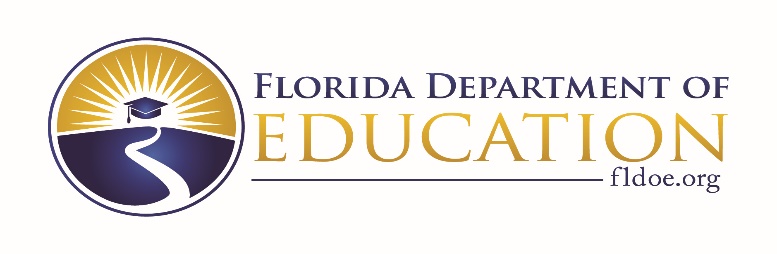